City of FolsomFinal Map Presentation
February 8, 2022
Doug Yoakam, Consultant
National Demographics Corporation
Districting Process
2
January 4, 2022
Districting Process (continued)
3
January 4, 2022
Districting Rules and Goals
1. Federal Laws
2. California Criteria for Cities
3. Other Traditional Redistricting Principles
Geographically contiguous
Undivided neighborhoods and “communities of interest” 
Easily identifiable boundaries
Compact

Prohibited: “Shall not favor or discriminate against a political party.”
Respect voters’ choices / continuity in office
Future population growth
Equal Population
Federal Voting Rights Act
No Racial Gerrymandering
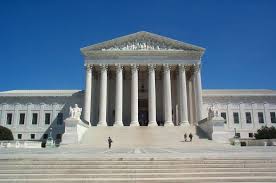 4
February 8, 2022
8 Focus Maps: Cline, Dooley, Goss, Bulaga, N. Ferrari, NDC 101, 101A, 101B2 New NDC Draft Maps: NDC 201 & 202 Based on Council Consensus criteria.1 Focus Map not compliant: Goss
February 8, 2022
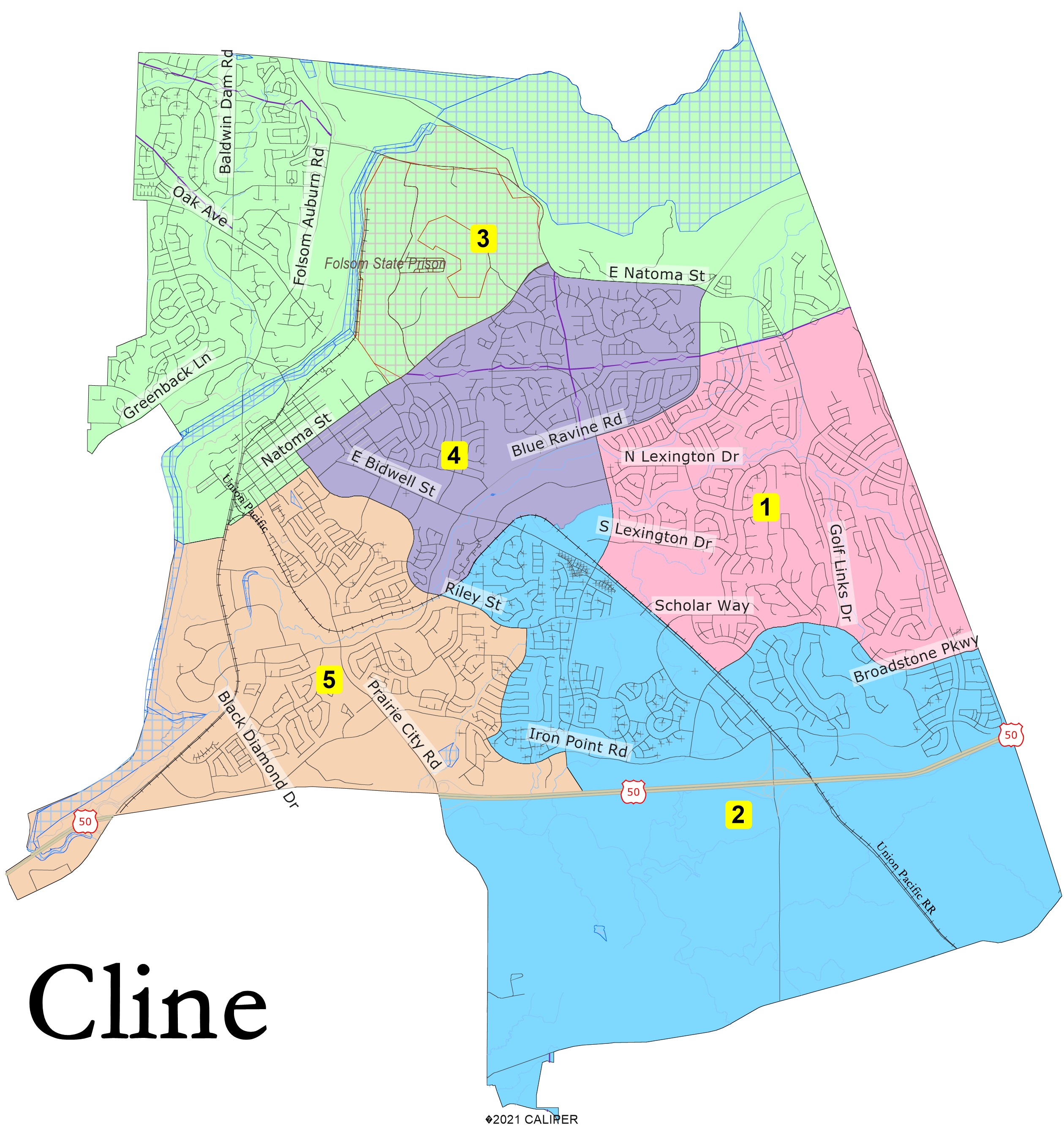 Cline Statistics
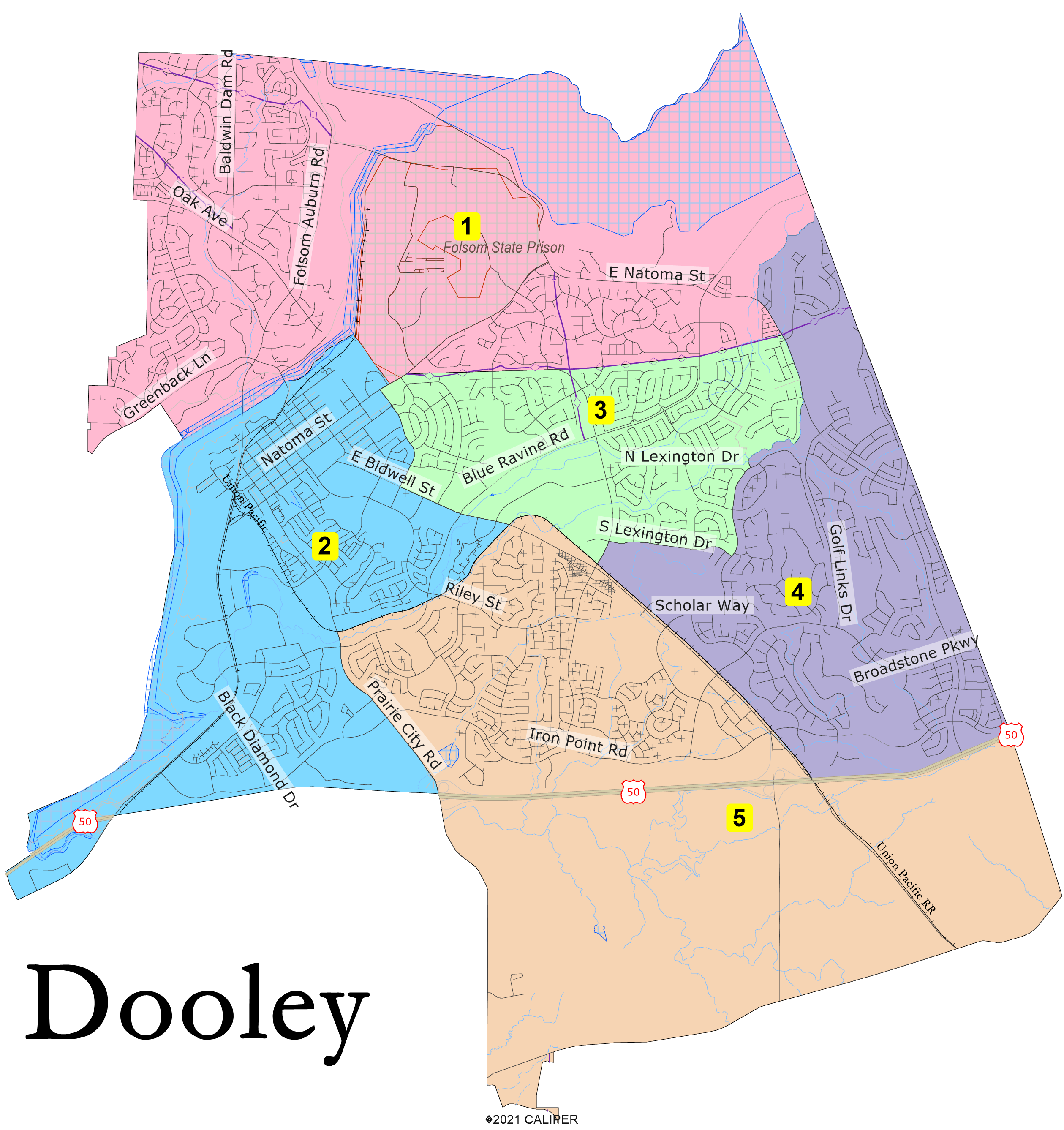 Dooley Statistics
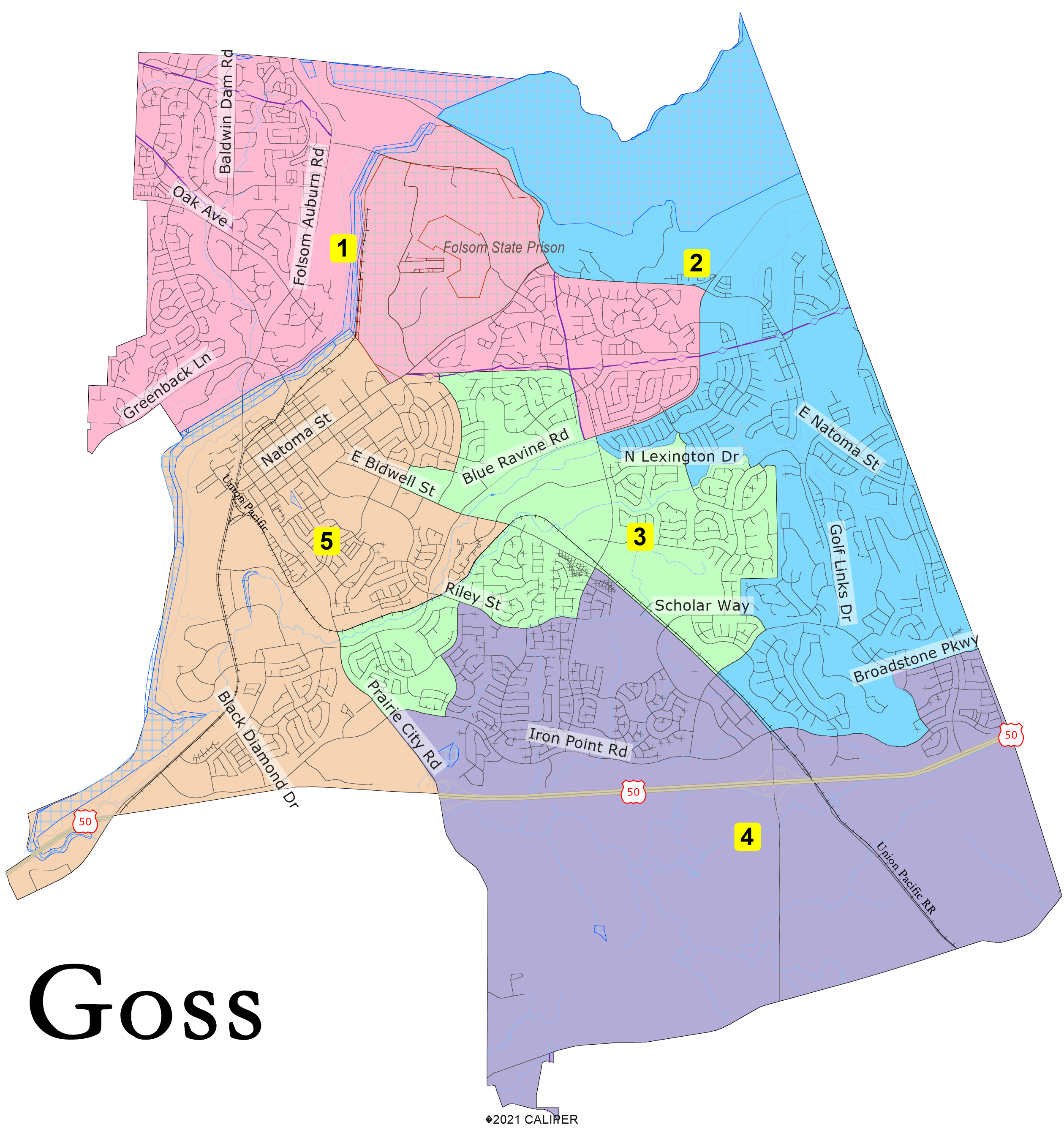 Goss Statistics
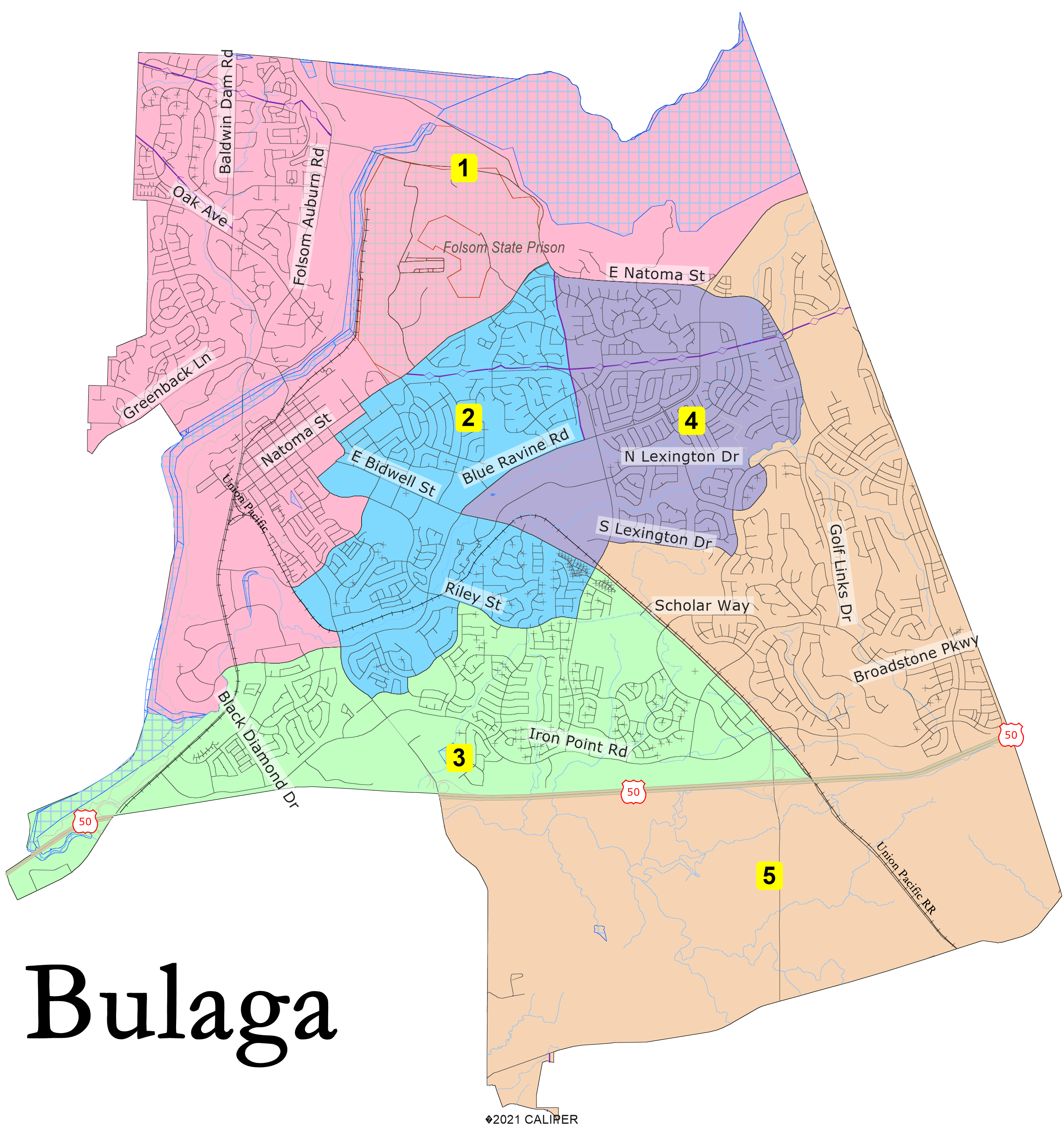 Bulaga Statistics
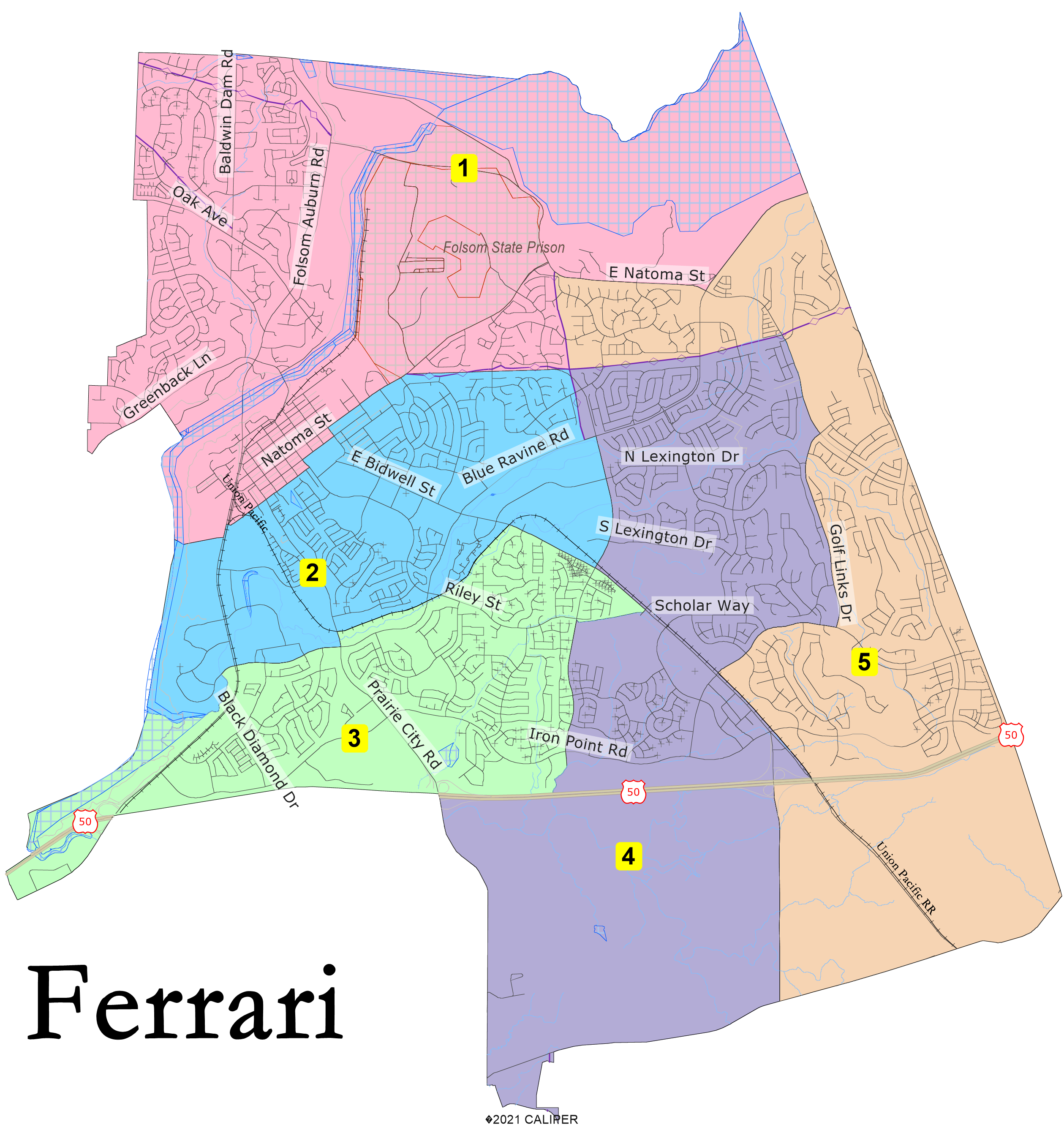 Ferrari Statistics
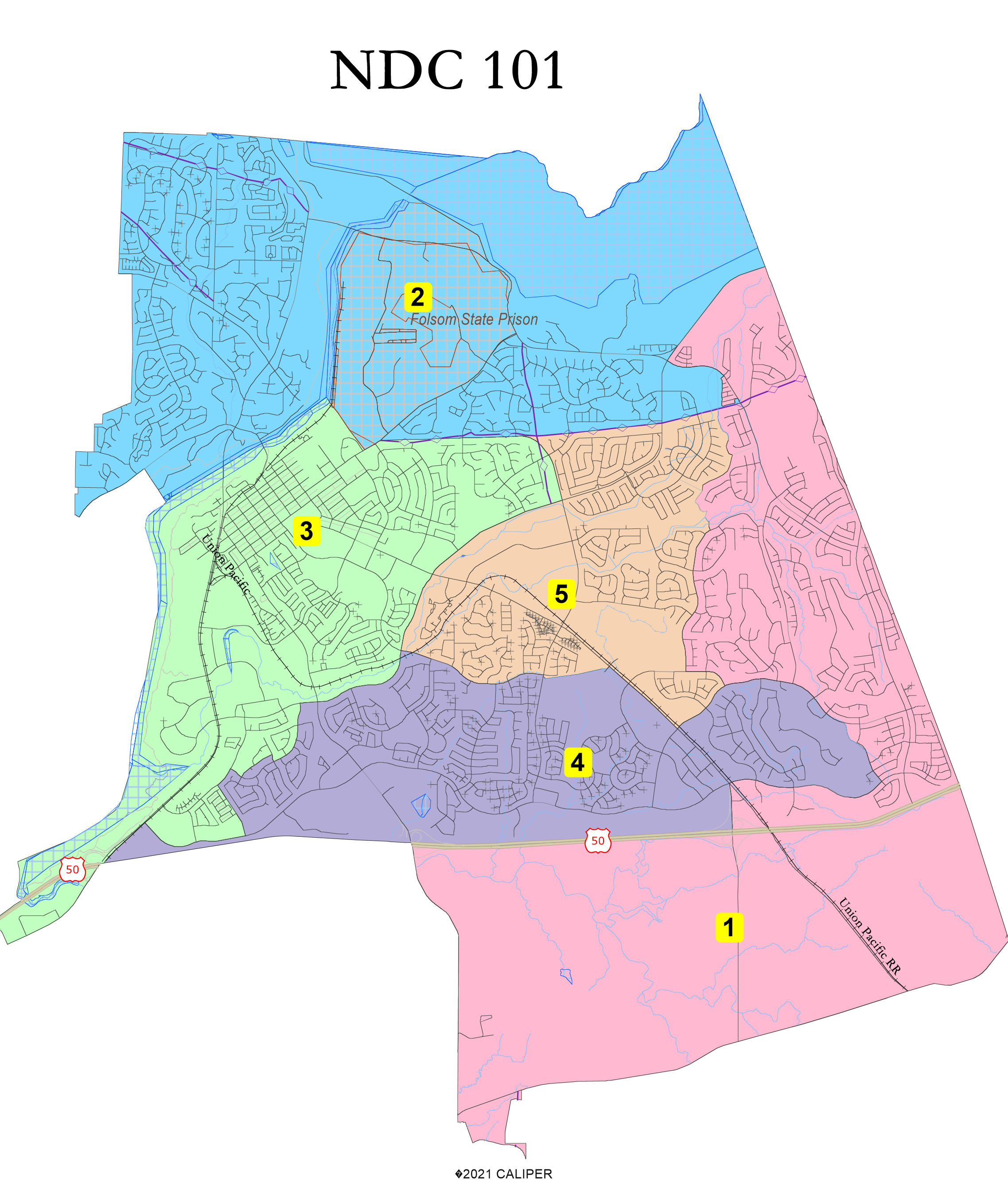 NDC Map 101 Statistics
NDC Map 101 Statistics
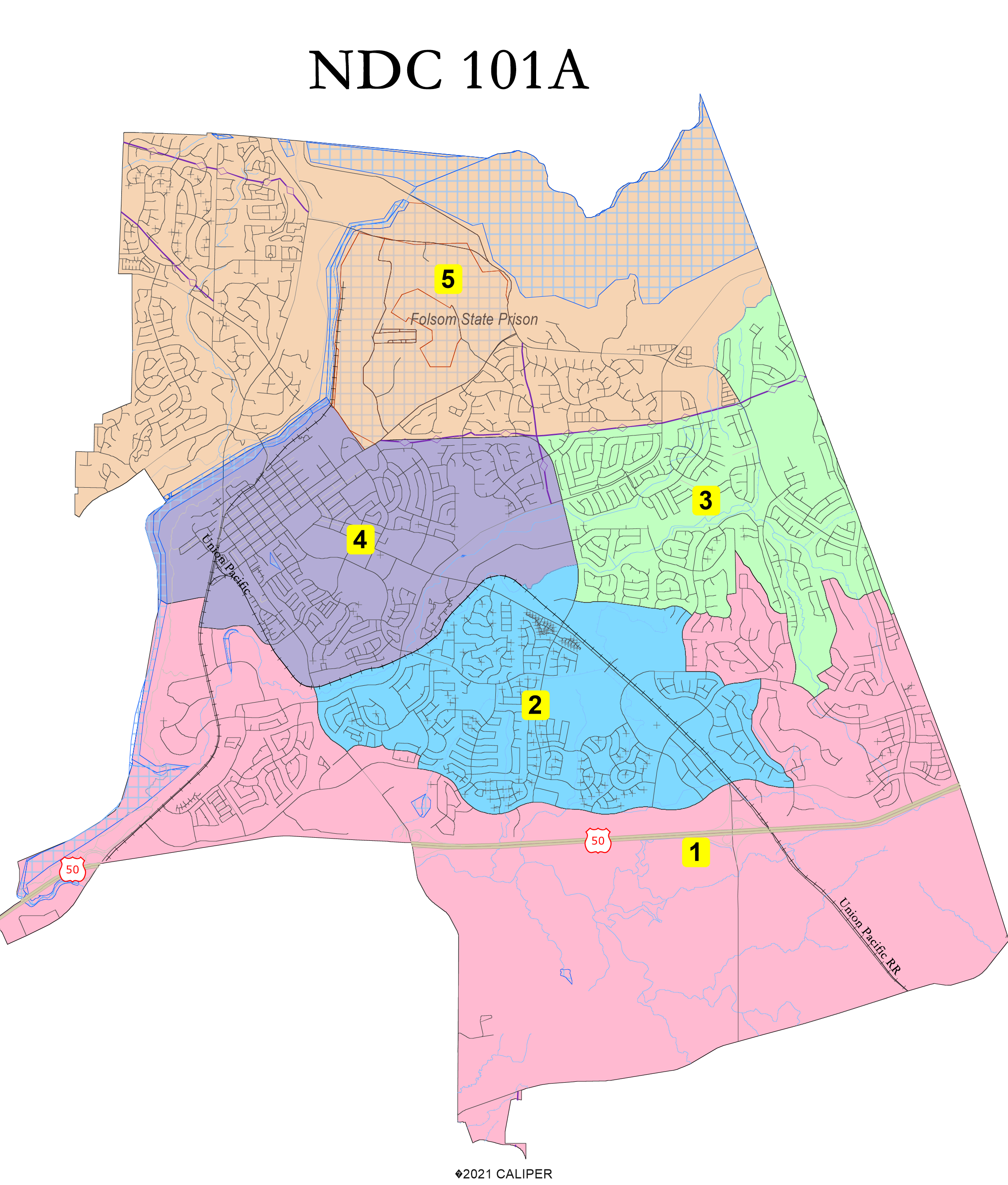 NDC Map 101A Statistics
NDC Map 101A Statistics
NDC Map 101B
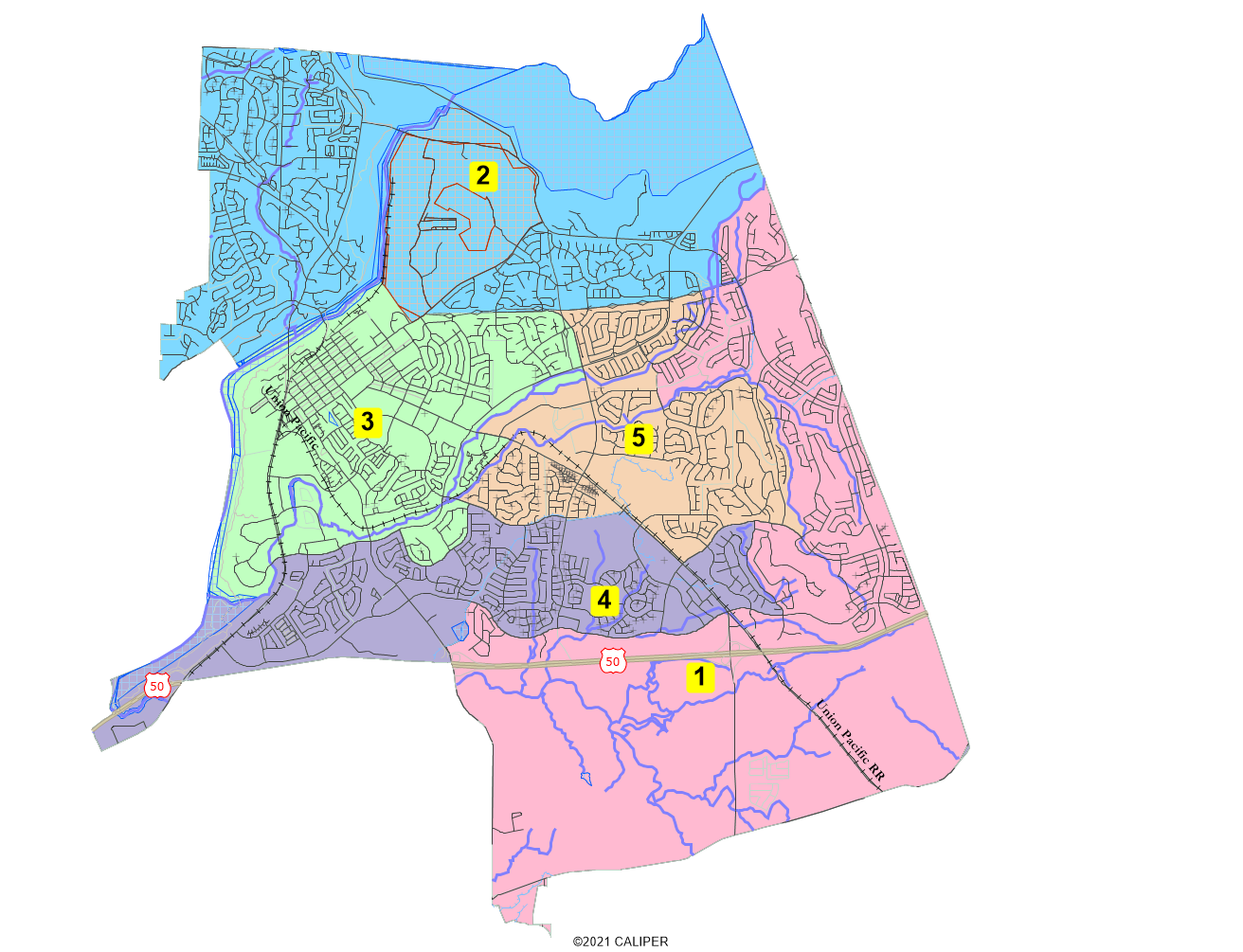 NDC 101B Statistics
NDC 101B Statistics
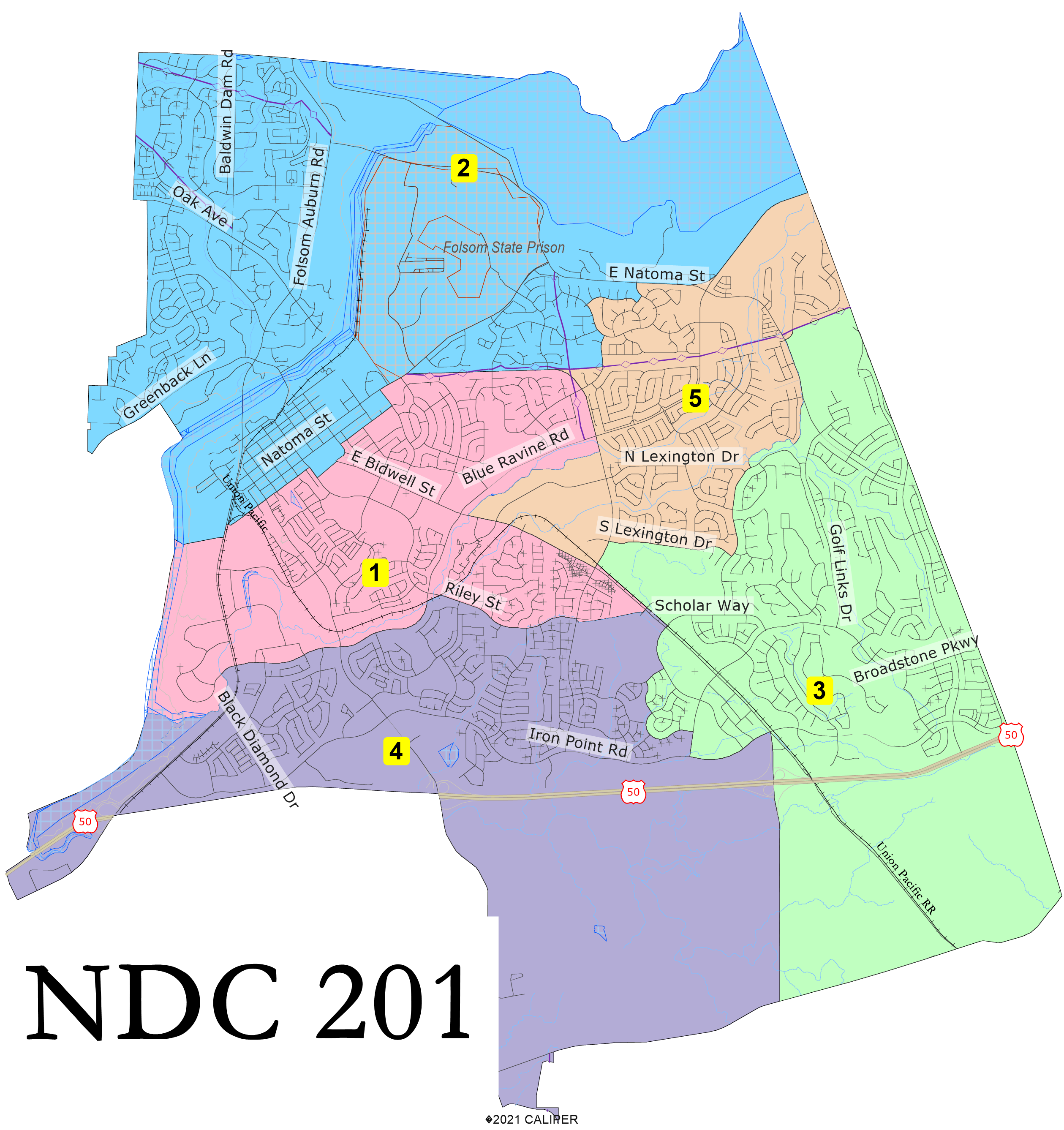 NDC 201 Statistics
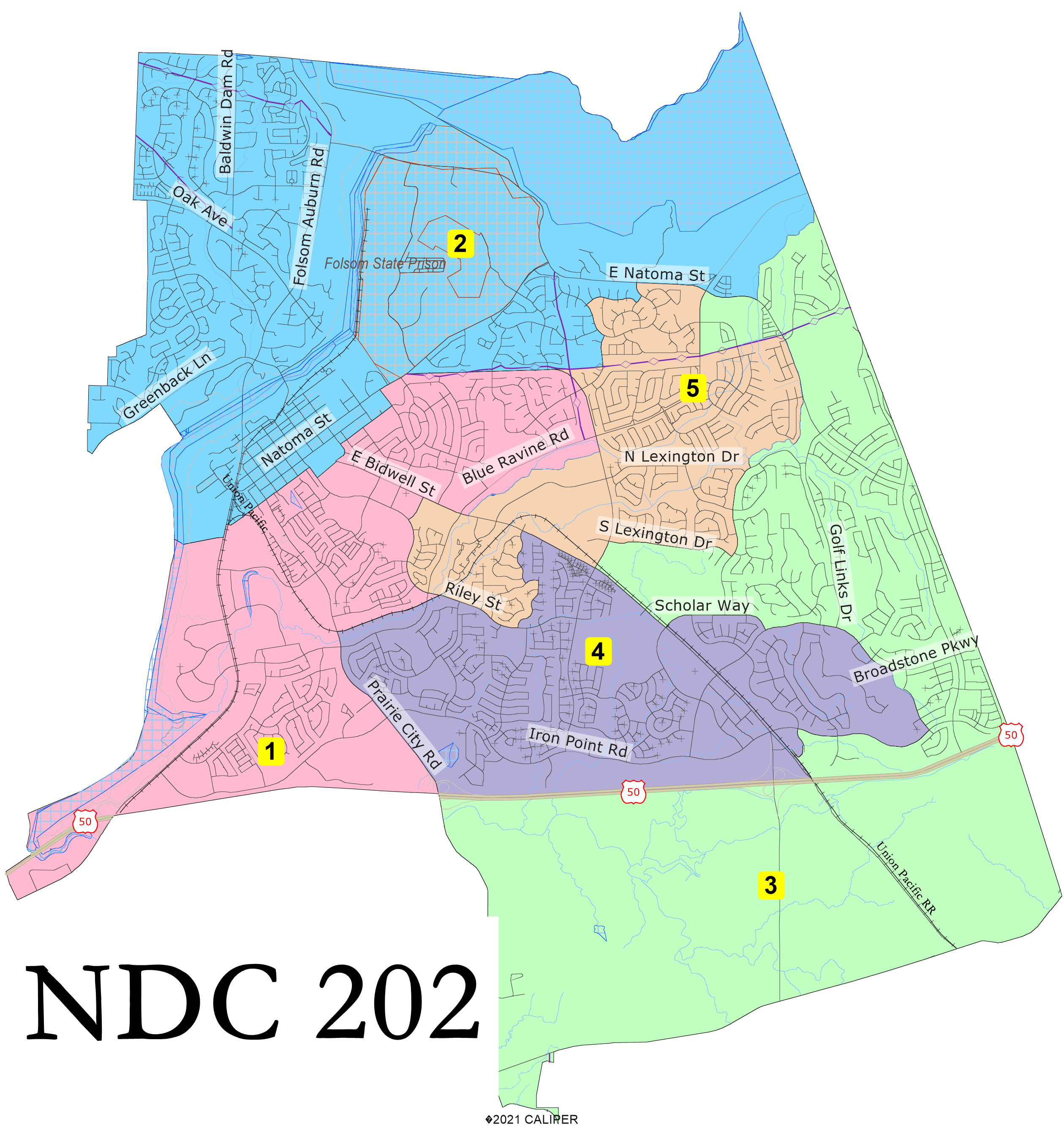 NDC 202 Statistics
Folsom Districting InformationWebsite:https://www.folsom.ca.us/government/city-clerk-s-office/by-district-elections-overviewPhone Number: 916-461-6025Email comments: attydept@folsom.ca.us